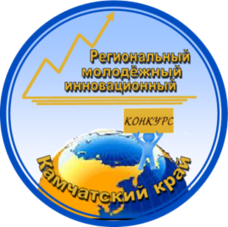 Приложение № 3 к Положению о проведении регионального молодежного инновационного   конкурса в Камчатском крае
Региональный молодежный инновационный конкурс 
в Камчатском крае
«Проект…» 

(инновационный проект)
Участники проектной группы:
ФИО__________________________
ФИО__________________________
Научный руководитель (модератор):
ФИО____________________
Г. Петропавловск- Камчатский
[Speaker Notes: Текст, выделенный серым курсивом, после замены и/или внесения необходимых элементов следует удалить.]
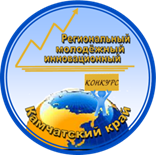 Основные положения
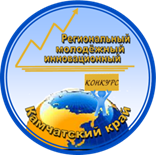 Цели и показатели проектов
* В скобках указать тип показателя, базовое значение.
[Speaker Notes: Число строк не предполагает обязательное заполнение такого количества показателей. Освобождающееся пространство слайда следует использовать для увеличения размера шрифта.]
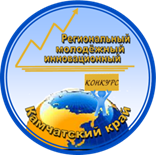 Основные положения
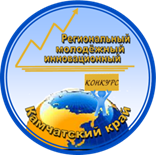 Результаты проектов. Планы мероприятий по реализации проектов
[Speaker Notes: Могут быть выделены только наиболее значимые результаты, при частичной выборке - номера результатов могут быть отличными от представленных. Число строк не предполагает обязательное заполнение такого количества мероприятий. Освобождающееся пространство слайда следует использовать для увеличения размера шрифта. Текст, выделенный серым курсивом, после внесения необходимых элементов следует удалить. В случае информационной перегруженности слайда необходимо разделить его на 3 слайда.]
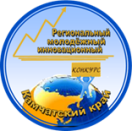 Результаты проектов. Планы мероприятий по реализации проектов
[Speaker Notes: Могут быть выделены только наиболее значимые результаты. Число строк не предполагает обязательное заполнение такого количества мероприятий. Освобождающееся пространство слайда следует использовать для увеличения размера шрифта. Текст, выделенный серым курсивом, после внесения необходимых элементов следует удалить.]
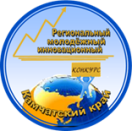 Реестр заинтересованных сторон проектов
[Speaker Notes: Указывается наиболее приоритетная в каждом блоке информация. Число строк не предполагает обязательное заполнение такого количества позиций. Освобождающееся пространство слайда следует использовать для увеличения размера шрифта. Текст, выделенный серым курсивом (для замены, комментарии), после внесения необходимых элементов следует удалить.]
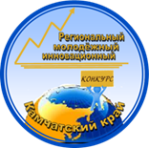 Реестр рисков и возможностей проектов
[Speaker Notes: Указывается наиболее приоритетная в каждом блоке информация. Число строк не предполагает обязательное заполнение такого количества позиций. Освобождающееся пространство слайда следует использовать для увеличения размера шрифта. Текст, выделенный серым курсивом (для замены, комментарии), после внесения необходимых элементов следует удалить.]
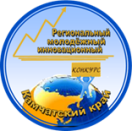 Финансовое обеспечение реализации проектов
[Speaker Notes: Могут быть выделены только наиболее значимые результаты. Число строк, столбцов не является регламентацией количества необходимых позиций. Освобождающееся пространство слайда следует использовать для увеличения размера шрифта. Текст, выделенный серым курсивом (для замены, комментарии), после внесения необходимых элементов следует удалить.]
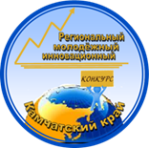 Модели функционирования результатов проектов
Изображения, графики, таблицы, наглядно подтверждающие как будут функционировать результаты проекта
Изображения, графики, таблицы, наглядно подтверждающие как будут функционировать результаты проекта
Изображения, графики, таблицы, наглядно подтверждающие как будут функционировать результаты проекта
[Speaker Notes: Цветовая гамма и предлагаемые шаблоны объектов SmartArt, диаграмм, таблиц могут быть изменены по усмотрению автора проекта. Текст, выделенный серым курсивом (для замены, комментарии), после внесения необходимых элементов следует удалить.]